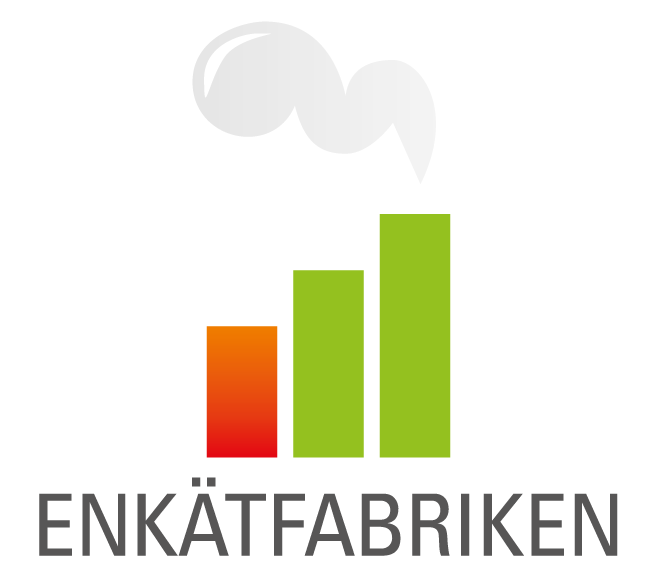 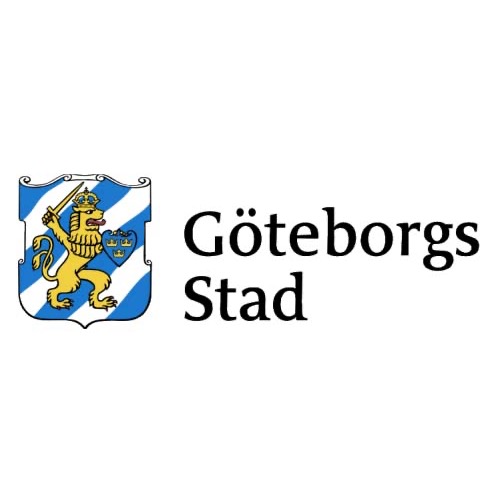 Korttids
Göteborg, Trädgårdsgärdet korttidshem vuxna
Korttids: Göteborg, Trädgårdsgärdet korttidshem vuxna
Bakgrund
Undersökningen har hanterats av analysföretaget Enkätfabriken på uppdrag förvaltningen för funktionsstöd i Göteborgs stad.
 
Denna rapport gäller: Korttids
Tillvägagångssätt
Undersökningen genomförs huvudsakligen genom en webbenkät med unika inloggningskoder för varje brukare. Det innebär att en brukare enbart kan svara på respektive enkät en gång, vilket är en förutsättning för att resultat och svarsfrekvens ska vara korrekt. Varje enhet har fått en uppsättning unika koder som de sedan distribuerat till brukarna på den aktuella enheten.
Svarsfrekvens
Antal brukare som ingick i målgruppen för enkäten var 23. Totalt sett har 10 svar inkommit. Det innebär att svarsfrekvensen är 43 procent. Resultat visas inte för frågor med färre än fem svar. En låg svarsfrekvens eller ett litet antal deltagare i undersökningen innebär att resultaten ska tolkas med försiktighet.
2
Korttids: Göteborg, Trädgårdsgärdet korttidshem vuxna
Resultatredovisning
I beräkningen av resultaten exkluderas svarsalternativen ”vet inte/vill inte svara” så att resultatet summerar till hundra procent utan alternativen ”vet inte/vill inte svara”. För att visa hur stor andel som svarat ”vet inte/vill inte svara” på en fråga, redovisas även den informationen i en separat tabell. 

Resultat visas inte för frågor med färre än fem svar.
Avrundningar
När ni tar del av resultatet är det viktigt att känna till att det förekommer avrundningar i redovisningen. Det kan göra att det framstår som att resultatet summerar till något mer eller mindre än 100 procent för en fråga, även om så inte är fallet. Om exempelvis 50,5 procent svarat ett alternativ, och 49,5 svarat ett annat, innebär avrundningarna att det kommer att redovisas som 51 respektive 50 procent. Detta är dock inget fel, utan en effekt av avrundningar.
Redovisning av kön
Av anonymitetsskäl redovisas resultat uppdelat på kön inte i enhetsrapporter.
3
Resultat
Korttids: Göteborg, Trädgårdsgärdet korttidshem vuxna
Får du vara med och bestämma saker som är viktiga för dig på korttids? Resultat för 2023
5
Antal svar 2023: 9
Korttids: Göteborg, Trädgårdsgärdet korttidshem vuxna
Får du vara med och bestämma saker som är viktiga för dig på korttids?
6
Korttids: Göteborg, Trädgårdsgärdet korttidshem vuxna
Får du den hjälp du vill ha på korttids? Resultat för 2023
7
Antal svar 2023: 10
Korttids: Göteborg, Trädgårdsgärdet korttidshem vuxna
Får du den hjälp du vill ha på korttids?
8
Korttids: Göteborg, Trädgårdsgärdet korttidshem vuxna
Bryr sig personalen om dig på korttids? Resultat för 2023
9
Antal svar 2023: 10
Korttids: Göteborg, Trädgårdsgärdet korttidshem vuxna
Bryr sig personalen om dig på korttids?
10
Korttids: Göteborg, Trädgårdsgärdet korttidshem vuxna
Pratar personalen på korttids med dig så att du förstår vad de menar? Resultat för 2023
11
Antal svar 2023: 9
Korttids: Göteborg, Trädgårdsgärdet korttidshem vuxna
Pratar personalen på korttids med dig så att du förstår vad de menar?
12
Korttids: Göteborg, Trädgårdsgärdet korttidshem vuxna
Förstår personalen på korttids vad du säger? Resultat för 2023
13
Antal svar 2023: 9
Korttids: Göteborg, Trädgårdsgärdet korttidshem vuxna
Förstår personalen på korttids vad du säger?
14
Korttids: Göteborg, Trädgårdsgärdet korttidshem vuxna
Känner du dig trygg med personalen på korttids? Resultat för 2023
15
Antal svar 2023: 10
Korttids: Göteborg, Trädgårdsgärdet korttidshem vuxna
Känner du dig trygg med personalen på korttids?
16
Korttids: Göteborg, Trädgårdsgärdet korttidshem vuxna
Är du rädd för någon/något på korttids? Resultat för 2023
17
Antal svar 2023: 9
Korttids: Göteborg, Trädgårdsgärdet korttidshem vuxna
Är du rädd för någon/något på korttids?
18
Korttids: Göteborg, Trädgårdsgärdet korttidshem vuxna
Vet du vem du ska prata med om något är dåligt på korttids? Resultat för 2023
19
Antal svar 2023: 7
Korttids: Göteborg, Trädgårdsgärdet korttidshem vuxna
Vet du vem du ska prata med om något är dåligt på korttids?
20
Korttids: Göteborg, Trädgårdsgärdet korttidshem vuxna
Trivs du på korttids? Resultat för 2023
21
Antal svar 2023: 10
Korttids: Göteborg, Trädgårdsgärdet korttidshem vuxna
Trivs du på korttids?
22
Korttids: Göteborg, Trädgårdsgärdet korttidshem vuxna
Är personalen på korttids snälla? Resultat för 2023
23
Antal svar 2023: 10
Korttids: Göteborg, Trädgårdsgärdet korttidshem vuxna
Är personalen på korttids snälla?
24